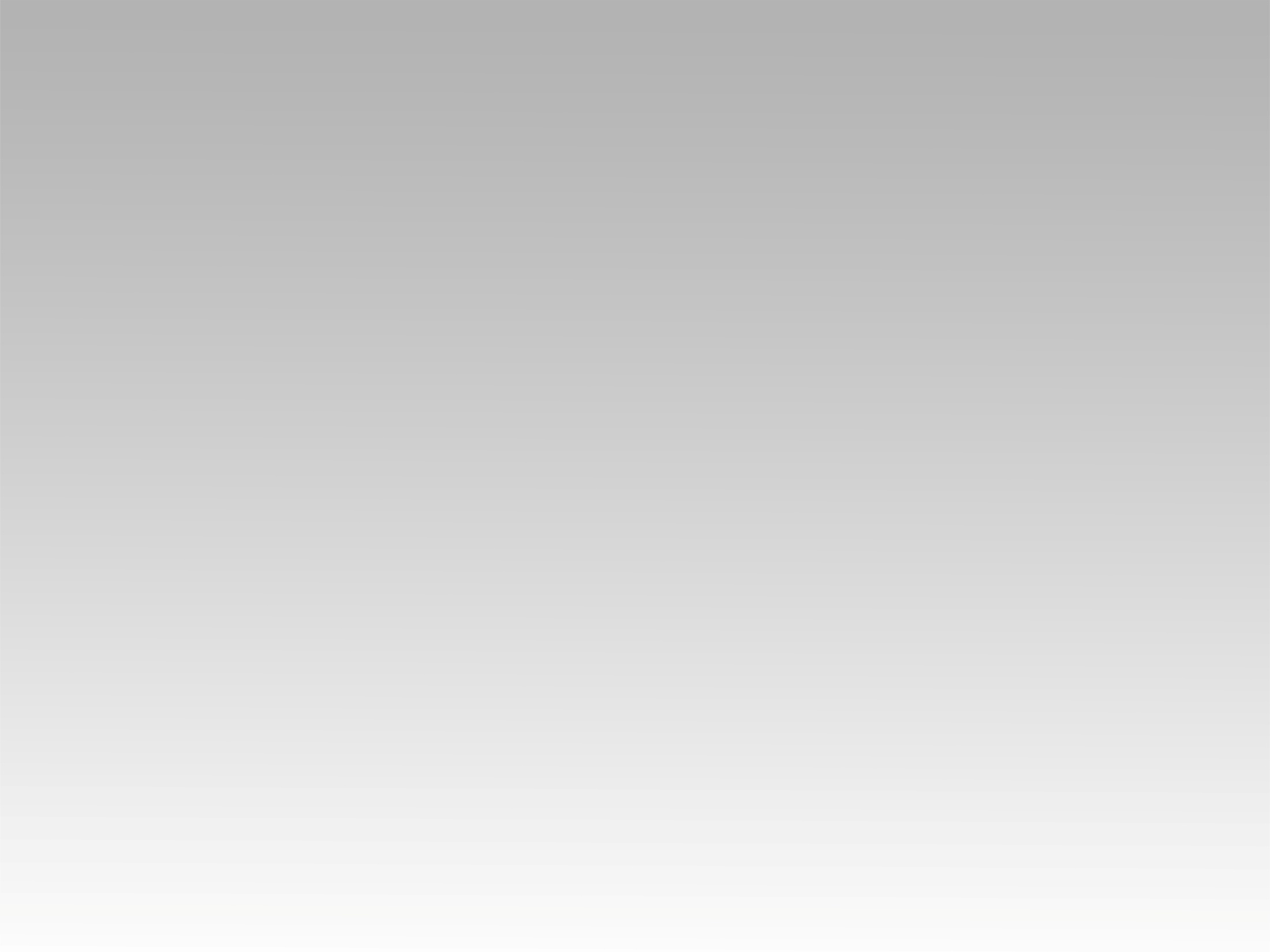 تـرنيــمة
اللي يجيلك ربي
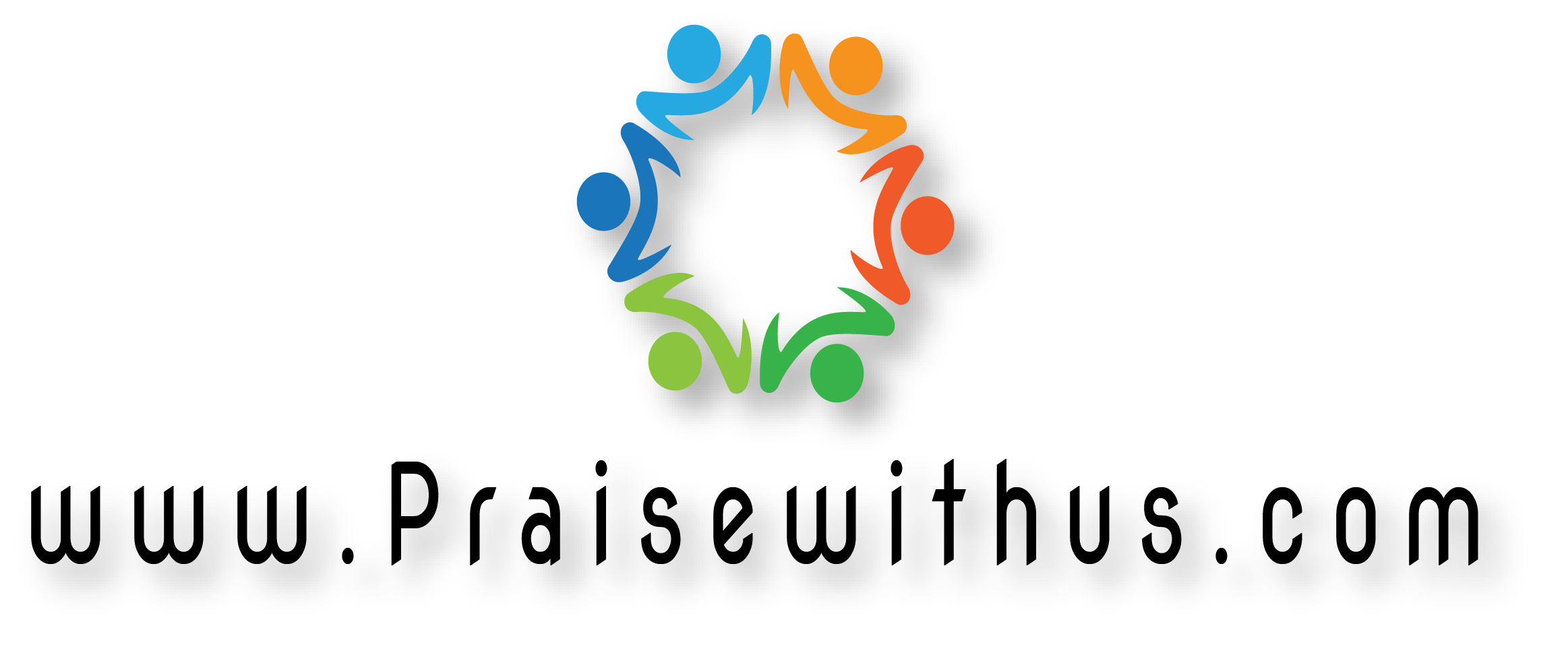 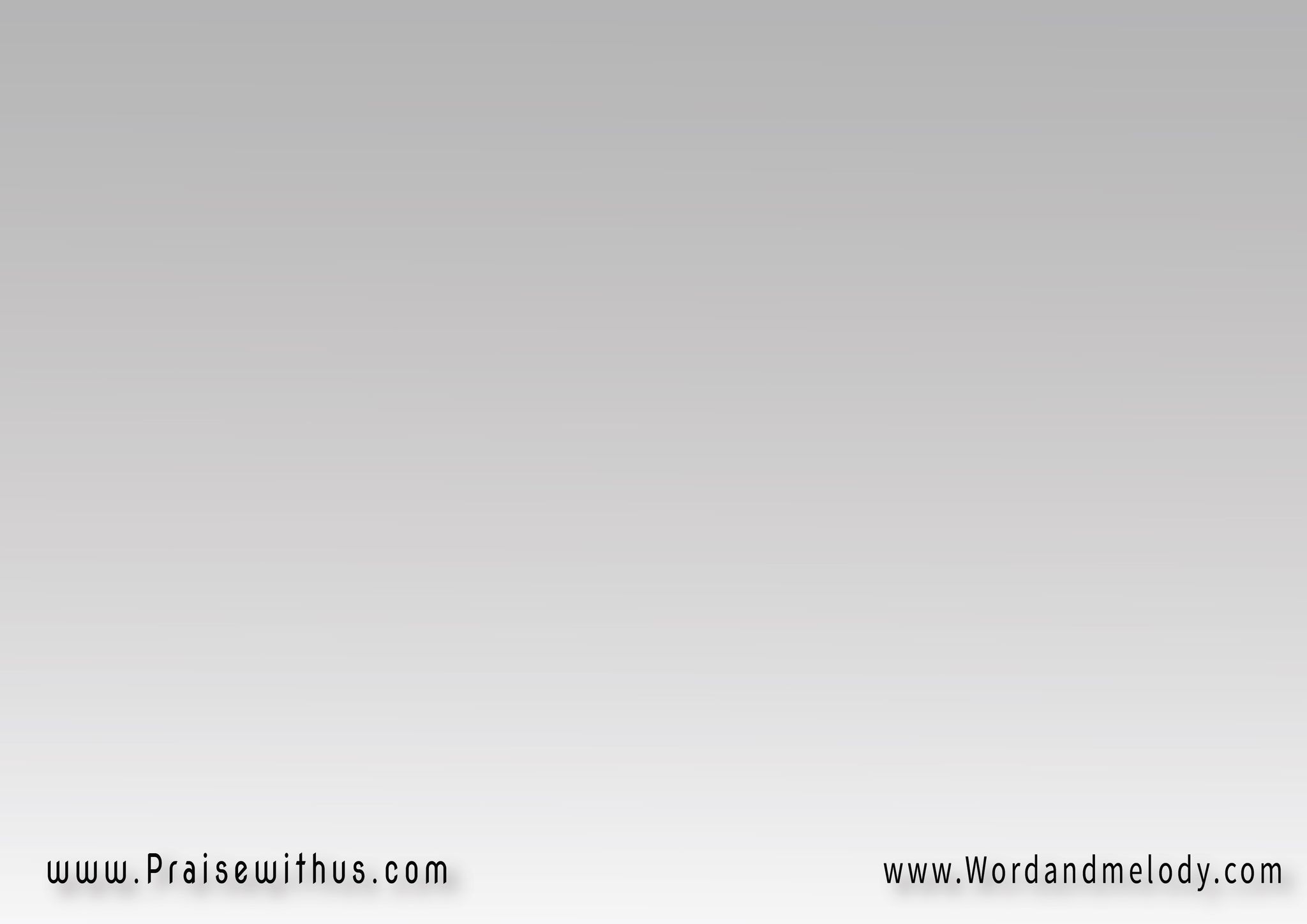 اللي يجيلك ربي حالاً راح يلاقيـــــك يلقى محبة ونعمة وخير من ملء ايديـــــك
يشبع بيك يتلذذ تفتح له أحضانك ينسى الوقت معاك ياربي ما أحلى كلامك تكشف فكرك ربي وتعلن ذاتك ليه ده اللي يجيلك
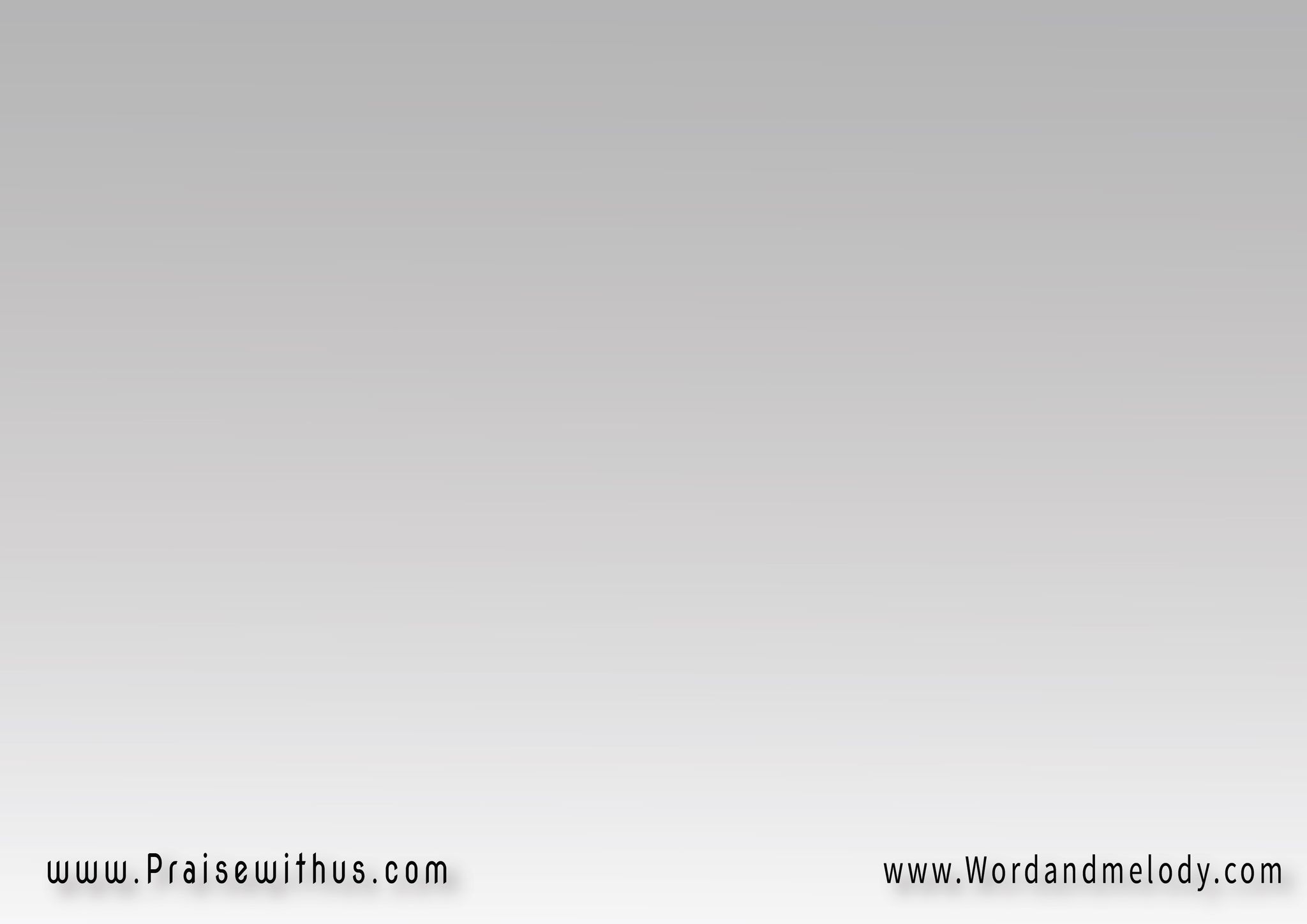 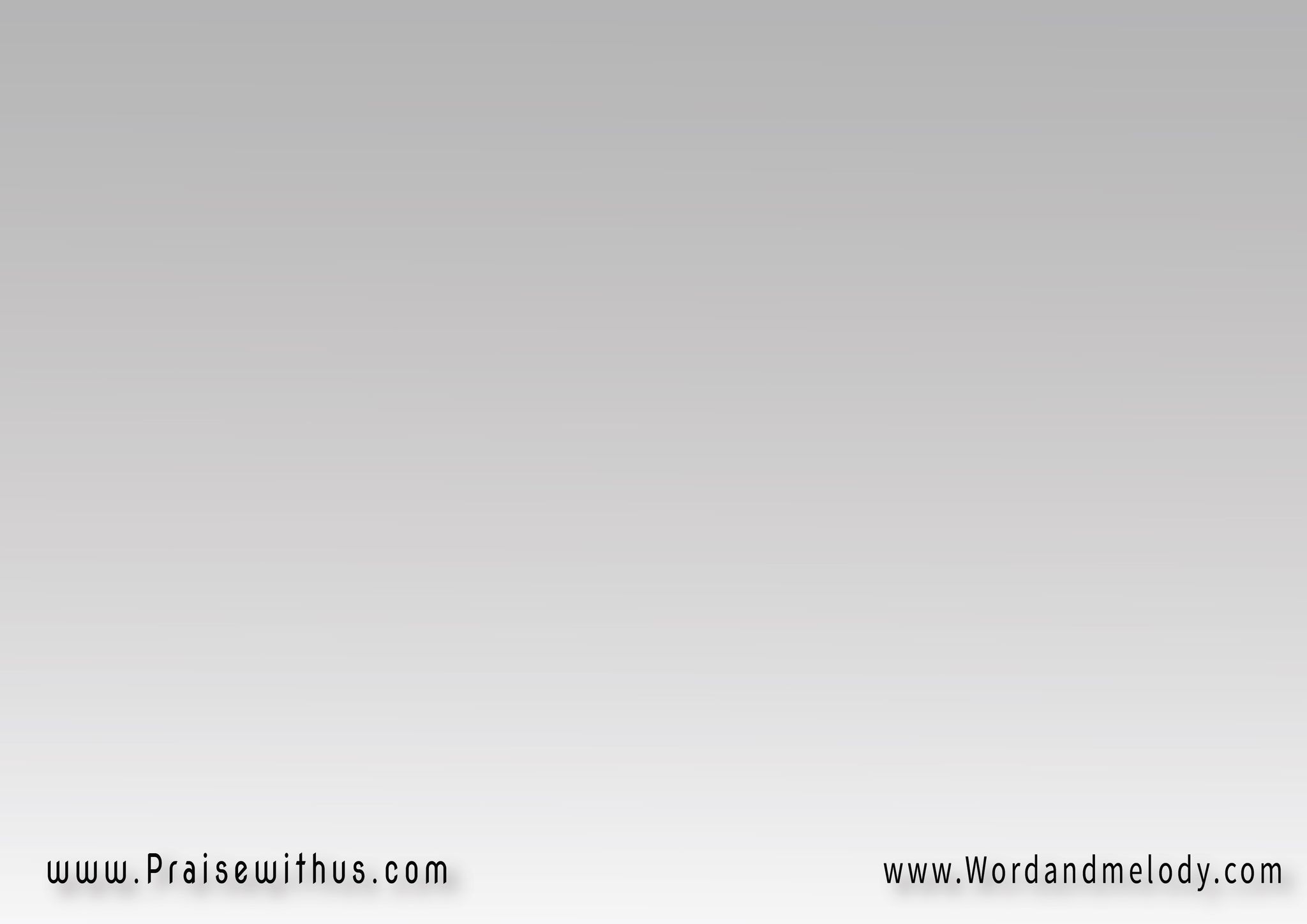 اللي يجيلك ربي حالاً راح يلاقيـــــك يلقى محبة ونعمة وخير من ملء ايديـــــك
تفتح ذهنه ويعرف إزاي قلبك حبه مت وكانت كلفه وصرت خطية لأجله  كل غناك يبقى له وتملا الغربه عليه بس يجيلك
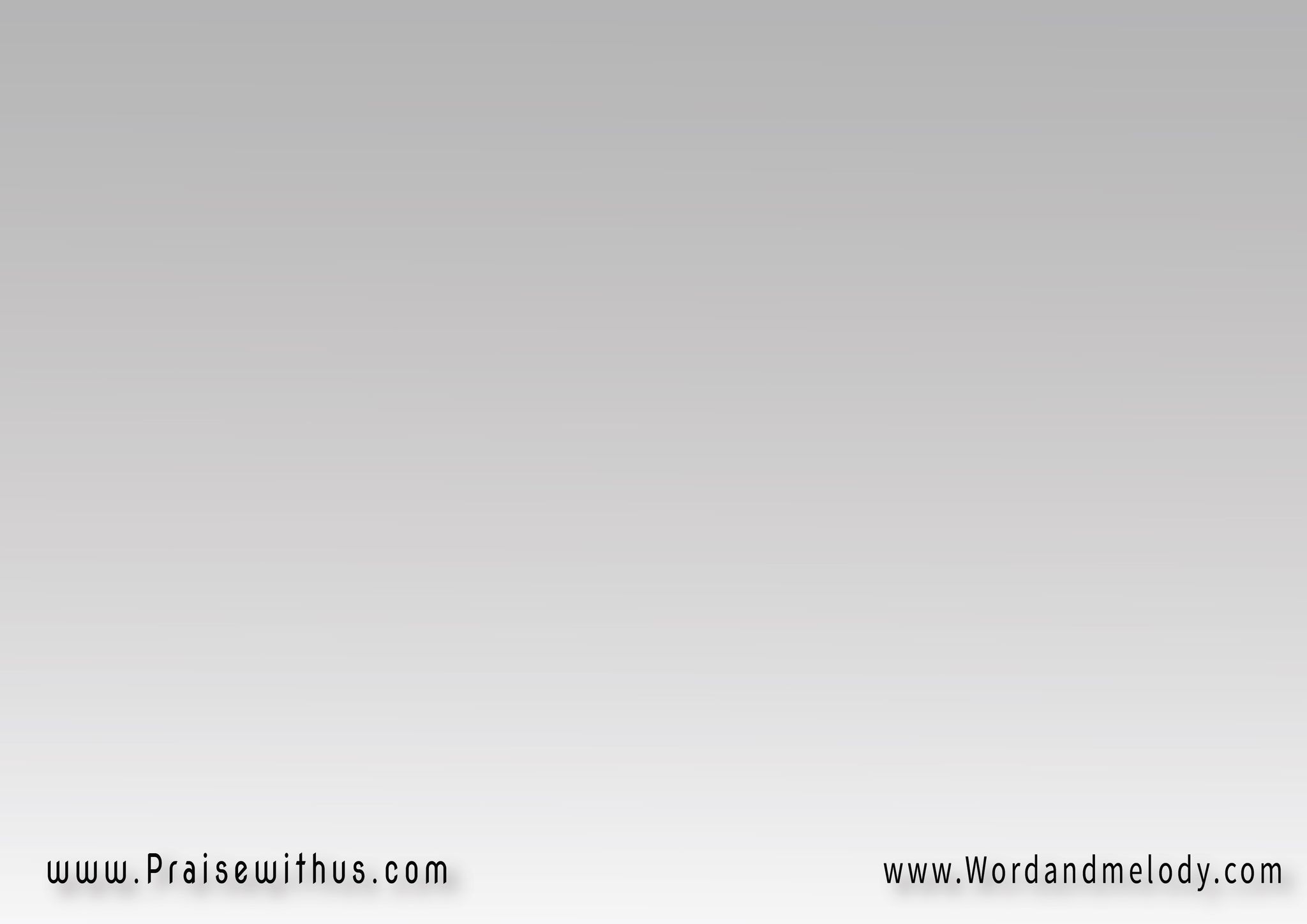 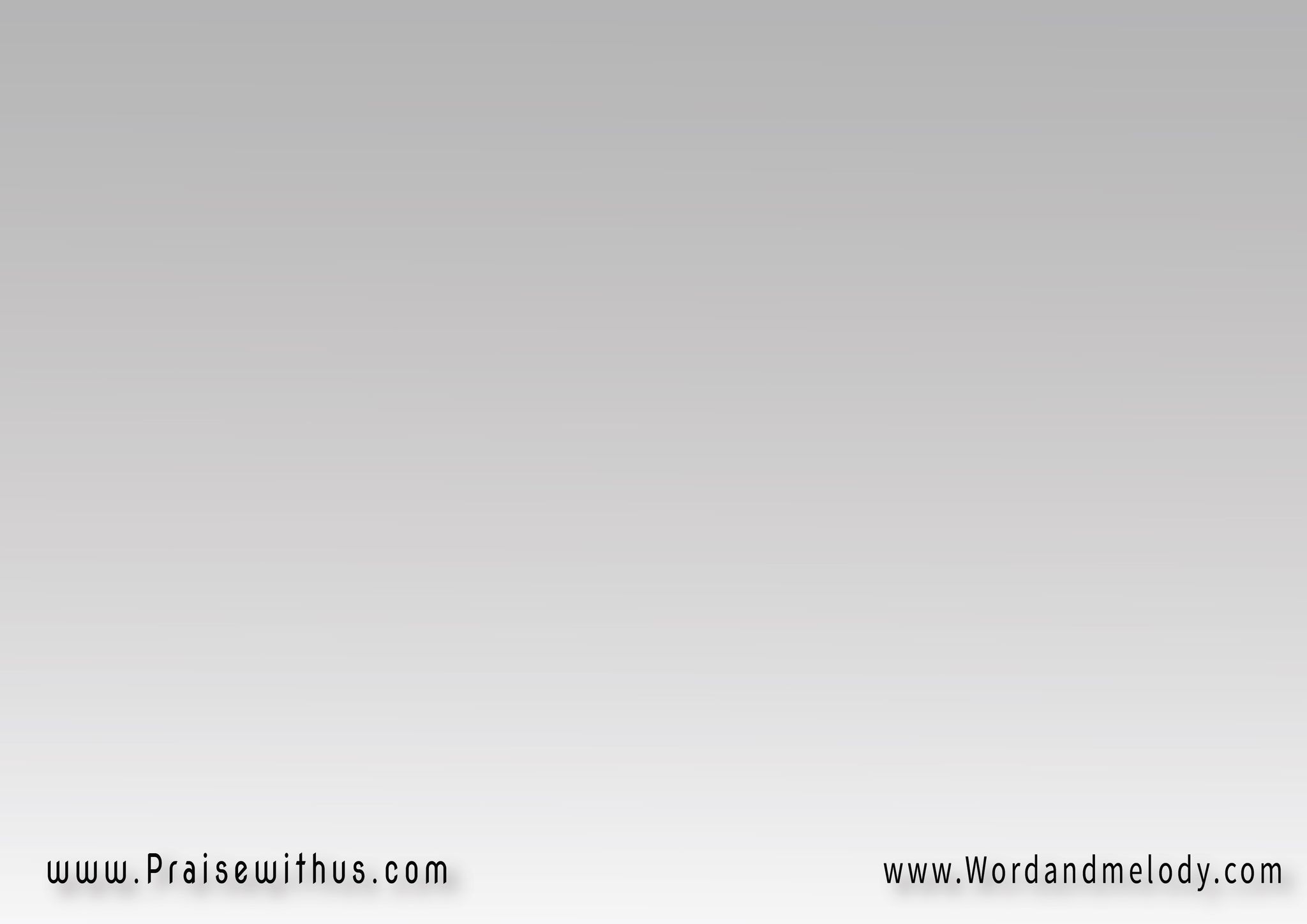 اللي يجيلك ربي حالاً راح يلاقيـــــك يلقى محبة ونعمة وخير من ملء ايديـــــك
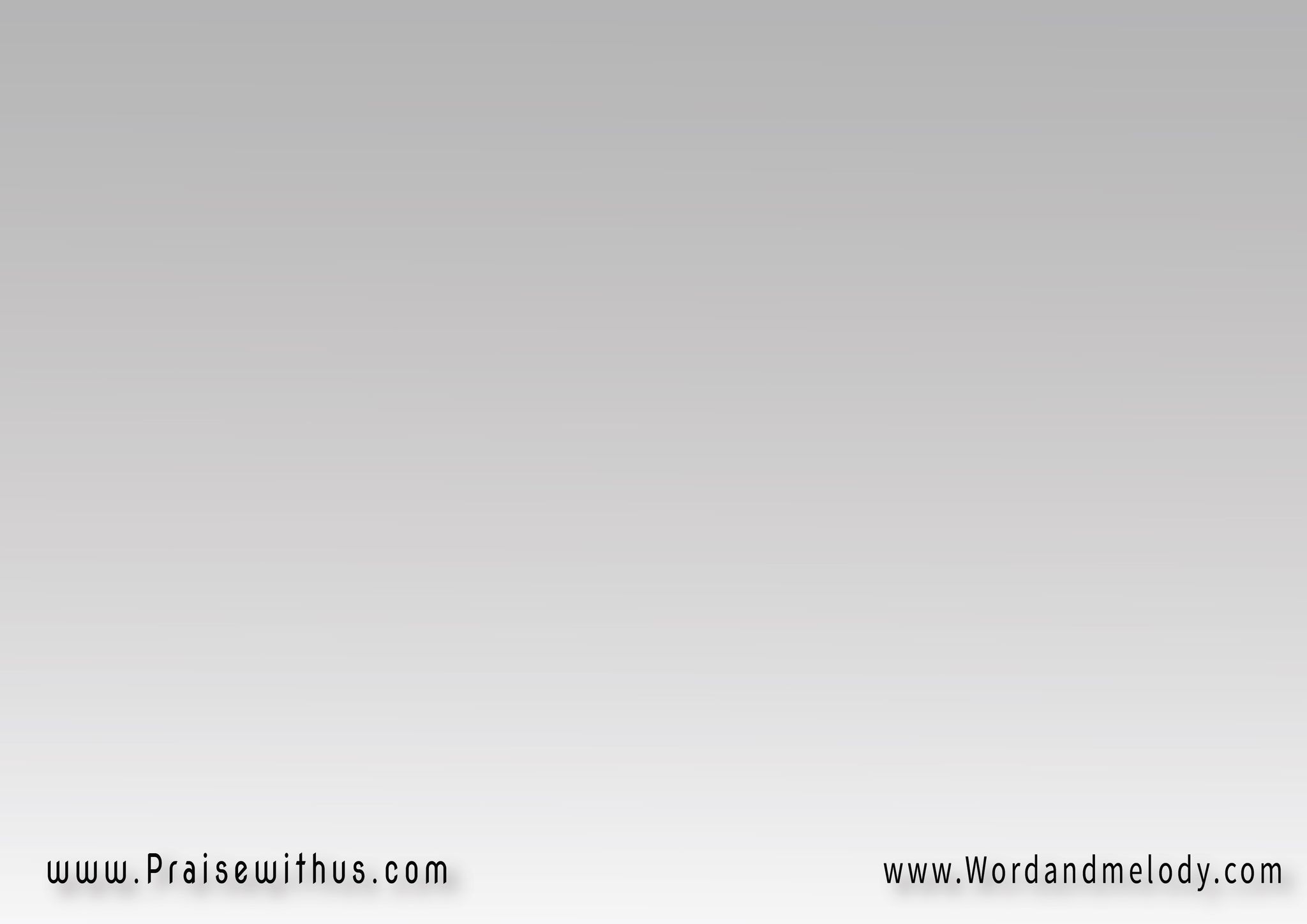 يمسك بيك يتعلق عارفك هاتنجيه مهما ان كان الضيق واثق في غلاوته عليك والمواعيد ان طالت لازم تيجي اكيد بس يجيلك
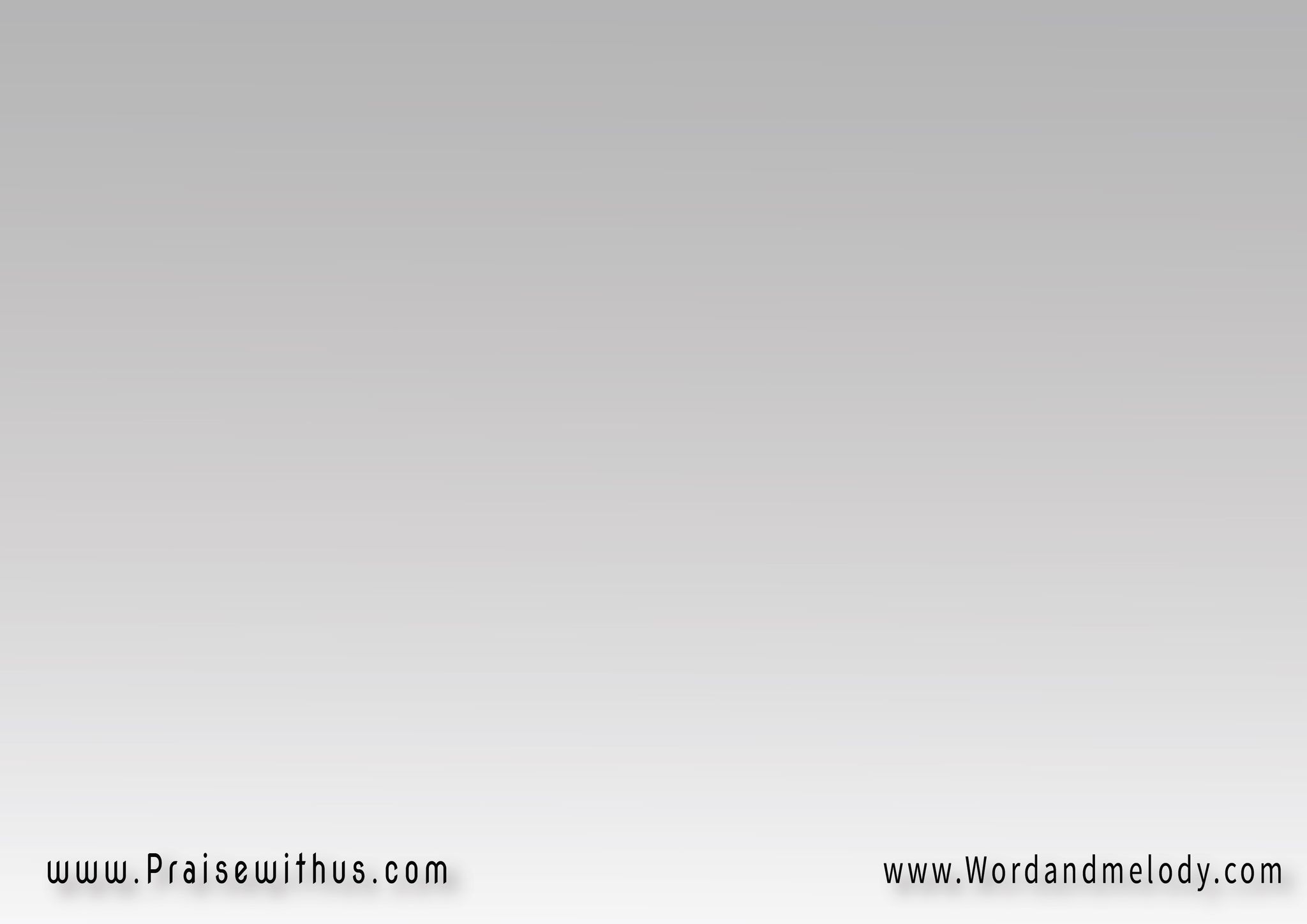 اللي يجيلك ربي حالاً راح يلاقيـــــك يلقى محبة ونعمة وخير من ملء ايديـــــك
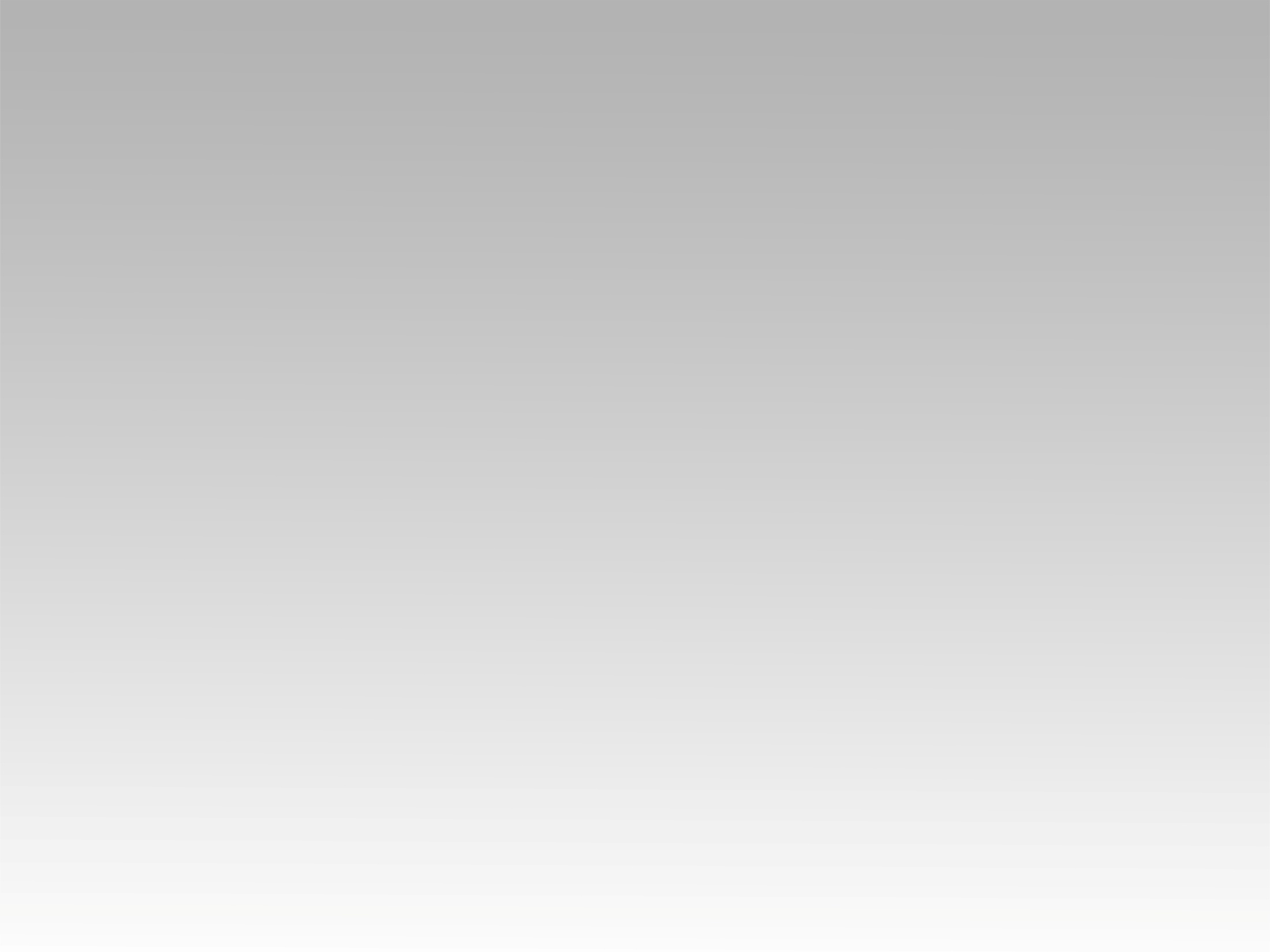 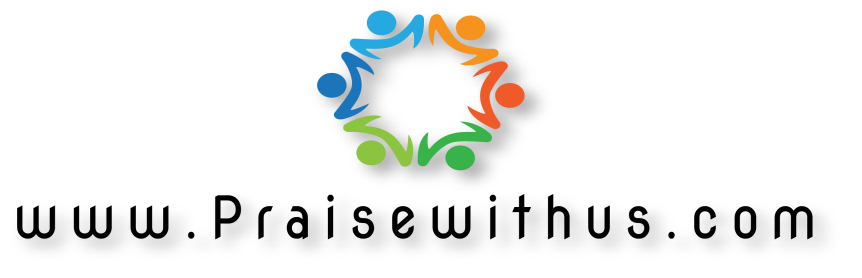